AGEC 640 –Weeks 11-13Explaining Policies: The Political Economy of Agricultural PolicyOct 30, 2018
So far we have looked at:supply & demand

and a catalog of possible policy instruments that affect:
	one, the other, or both...
Now we will try to ask:

What explains real-life policy choices?

e.g.  those described in the readings 
		(and in your hw#3 news articles?)

Over the next three weeks we will cover:
	A bit more theory
		Reading: Hillman, chapters 4.1-4.2 and 6.2-6.3 
Some empirical evidence 
		Reading: Anderson (1995), Masters & Garcia (2009)
		Data from the World Bank project…
Explaining Policies: Economics of the Public Sector
So far, (almost) all of the interventions we have discussed just transfer income within the country, from one group to another.

In the process, these policies reduce total national income (efficiency losses, as measured by Harberger triangles). 
Why would governments do those sorts of things?  Hmm.
Explaining Policies: Economics of the Public Sector
Why do governments do those sorts of things?  

Economics offers two kinds of explanations:
		-- market failures: the mkt. is not perfectly competitive
			…and gvt. makes it more competitive (e.g. quality certification)
		-- government failures: the gvt. is not pursuing national welfare
			…so gvts “govern best that govern least” (libertarianism)
To untangle the explanations, let’s consider:
		(A) Policy rationales:  a catalog of market failures
		(B) Policy options: a catalog of policy instruments
		(C) Policy constraints:  what is the “second-best” optimal policy?
		(D) Real life policy: collective action and the political economy
Part A Policy rationales: Why have policy at all?
Redistribution
	  From any starting point…
the poor may be undesirably poor
the rich may be undesirably rich
changes in income may be undesirably random or unjust
Efficiency
	  Since real markets aren’t perfectly competitive…
policy can make Pareto improvements
		(with or without compensatory redistribution)
e.g. with asymmetric information, qty. would be zero
unless remedied by trust in a brand, or 3rd party certification
To see the options…
	  We’ll catalog the key market failures
First for the resulting equilibrium quantities without policy
Then for the kind of intervention needed for Pareto improvement
A catalog of market failures:(1) Monopoly/monopsony power
A common problem, especially in agriculture…
many dispersed producers as well as consumers, but 
scale economies in processing, transport and marketing
So there is a trade-off between
the cost reduction from scale effects, and 
“monopoly” behavior from absence of competition
Monopoly behavior
P
Supply = MC
Demand = P = a - bQ
Monopolist’s MR
Q
Optimization implies producers expand until MR=MC.
  With free entry, small competitive firms enter until P=MC, 
   but a monopolist controls total quantity & influences price:
	with linear demand curve:          P	= a – bQ
	monopolist’s tot. rev.:    TR=   QP       = aQ – bQ2
	monopolist’s mar. rev.: MR= ∂QP/ ∂Q = a  –  2bQ
	=> MR curve is (2x) steeper than (linear) D curve
The welfare effect of monopoly
P
Supply = MC
Pm
Monopoly profit
A
B
Demand = P = a - bQ
MCm
Q
Qm
Q*
Competitive welfare-maximizing output would be Q*
But the monopolist’s profit-maximizing output is Qm
What is the welfare cost of monopoly behavior?
 usually the Harberger triangle is relatively small (area B) 
 so most of the welfare effect is a transfer from consumers (area A)
The size of monopoly mark-up and optimal policy response
P
P’
P
P’-MC mark-up with more inelastic demand
P-MC mark-up with highly elastic demand
MCm
what if demand were more inelastic?
Qm
Q*
The distortion depends on both entry barriers and demand elasticity:
Monopolists will invest in ways to make demand more inelastic (for example by differentiating products, segmenting markets)
Policy should try to facilitate substitution (increase elasticity) as well as to facilitate entry (e.g. through antitrust law)
A catalog of market failures, continued: (2) Externalities
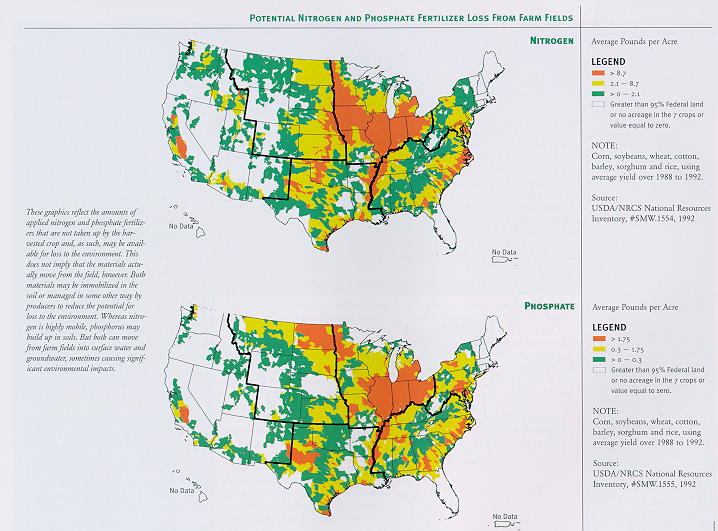 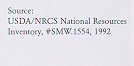 Nitrogen Runoff Potential from Field Crops
Damages
MD
D
Total Damage
E
Q of Emission(linked to output)
Marginal damage function
Dollar measure of incremental damage from the externality (i.e. pollution)
PMC
P*
P
PMB=SMB
Q*
Q
Q
private benefits = social benefits   because private costs < social costs
SMC = PMC + MD
MD
What is the cost of the externality?
Econ. surplus loss due to uncorrected externality
S’ = S + MSC
MSC = marginal costs to others            (social cost)
S = marginal cost to producers      (private cost)
Remaining external cost with optimal policy
D = willingness to pay
Qfree
Q*
Kinds of externalities
MC
MC
WTP
WTP
Qfree
Qfree
MC
MC
WTP
WTP
Qfree
Qfree
External costs in production (e.g. pollution from electricity generation)
External benefits in production (e.g. labor training in new industries)
MCtotal
MC
MC
MCtotal
EXTERNAL COST
EXTERN. BENEFIT
WTP
WTP
Electricity
Q*
Qfree
Qfree
Q*
High tech
External costs in consumption(e.g. 2nd hand smoke)
External ben. in consumption(e.g. education)
MC
MC
EXTERN. BENEFIT
EXTERNAL COST
WTPtotal
WTP
WTP
WTPtotal
Q*
Qfree
Cigarettes
Qfree
Q*
Education
With external costs, optimal quantities (Q*) are below equilibrium (Qe), and with external benefits they’re above.
MCtotal
MC
MC
MCtotal
Q*
Qfree
Qfree
Q*
WTPtotal
WTP
WTP
WTPtotal
Q*
Qfree
Qfree
Q*
And the economic surplus gain from moving to Q* is the Harberger triangle.
MCtotal
MCprod.
MCprod.
MCtotal
Q*
Qfree
Qfree
Q*
Total economic 
surplus gain from 
moving to Q*
WTPtotal
WTPcons.
WTPcons.
WTPtotal
Q*
Qfree
Qfree
Q*
Correcting the market failure
Static efficiency is obtained when net benefits for a single period’s are maximized.
(a slightly different concept applies for dynamic efficiency)
If private efficiency does not equal social efficiency, then we have a market failure. Intervention may be justified (how to decide?)
Many approaches are available. What is the “best” way to correct the market failure?
Possible interventions
1. Moral suasion
2. Government provision of goods
3. Damage prevention
4. Command and control
5. Economic incentives
What is the complete catalog of market failures?
So far we have:
Monopoly power
Externalities
But there are others:
 Asymmetric information (as mentioned earlier)
Behavioral constraints on individuals’ optimization: 
errors in self-control, perception of risks, or excessive discounting of future benefits or costs
aversion to losses (Kahnemann-Tversky “prospect theory”)
Contract failures in interaction between people:
information and enforcement (e.g. in “principal-agent” models)
commitment over time (Kydland-Prescott “time consistency”)
For now, we’ll focus on the simplest market failures!